Тема:  Компьютерные игры -    вред или польза?
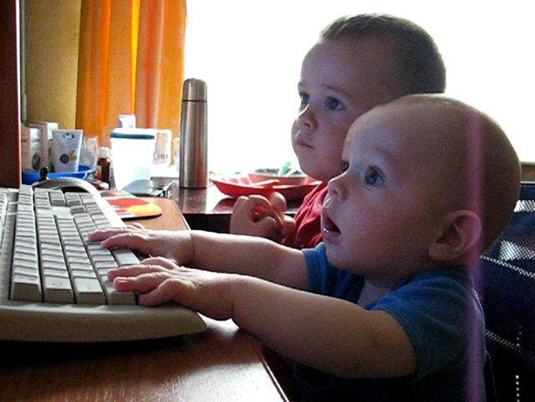 Цель исследования: Выяснить, что  в большей степени приносят компьютерные игры - пользу или вред?
Задачи:
1.	Изучить информационные источники о влиянии компьютерных игр на человека.
2.	Выяснить, как ученики (1- 4классов) нашей школы относятся к компьютерным играм.
3.	Сопоставить пользу и вред компьютерных игр.
Гипотеза:Понять, что в большей степени приносят компьютерные игры – пользу или вред можно, если изучить влияние компьютерных игр на человека.
Результаты выборочного опроса учащихся начальной школы (73 чел):
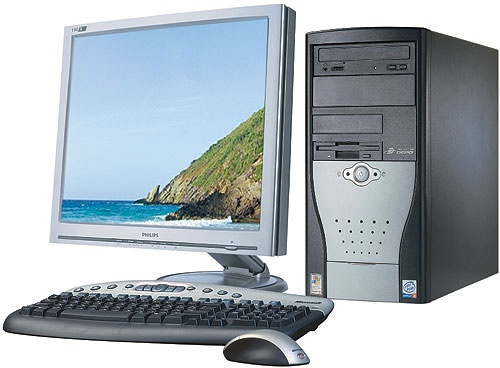 компьютер дома есть у 61ученика
нет компьютера дома у 12 учеников
 Все 73 ученика когда - либо играли в компьютерные игры.
В каком возрасте ты играл(а) в компьютерную игру в первый раз?
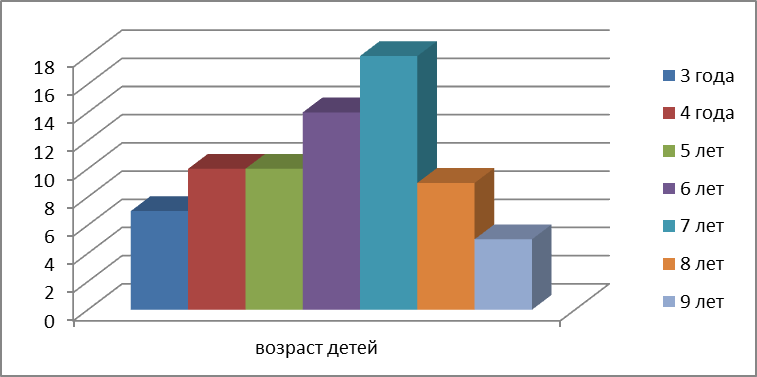 Компьютерная игра – это вид деятельности, заключающийся в психологической вовлеченности в некий процесс, происходящий на экране монитора компьютера.
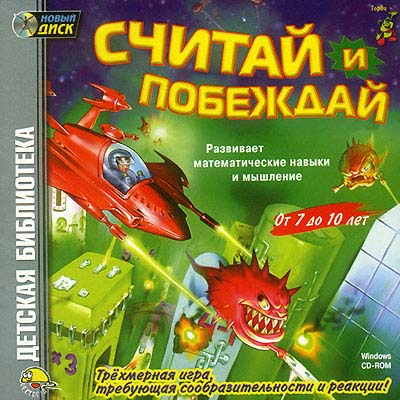 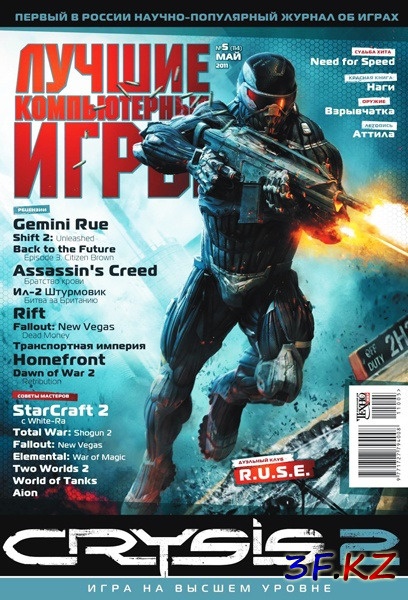 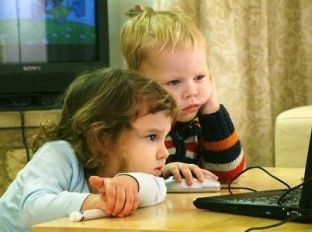 В 1958г появилась компьютерная игра «Теннис для двоих», изобретённая американским ученым Вильямом Хайджинботемом.
Игра заключалась в том, что два человечка нарисованные на экране перебрасывали мячик через сетку (черточку посередине экрана).
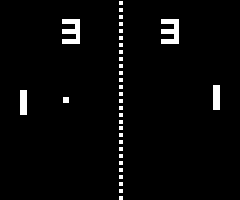 Киберспорт - спортивные соревнования по компьютерным видеоиграм
В настоящее время предпринимаются меры по включению компьютерного спорта в программу Олимпийских игр.
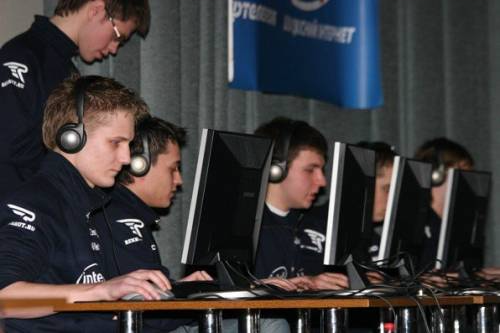 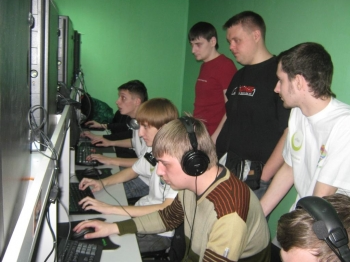 Жанры компьютерных игр:
Экшен(от англ. Action/Действие) — игры, состоящие в основном из боевых сцен, драк и перестрелок;
Приключения— игры, обладающие полноценным литературным сюжетом, и игрок в процессе игры сам раскрывает все перипетии этого сюжета;
Стратегии — игры, в которых нужно строить свои города, вести бизнес, управлять огромной армией и т. д.; 
Симуляторы — игры, полностью имитирующие какую-либо область реальной жизни, например, имитация управления гоночным автомобилем или самолетом;
Жанры компьютерных игр:
Головоломки — игры, полностью или больше чем наполовину состоящие из решения различных логических задач;
Забавы — игры, в основном рассчитанные на детей, где психологическое впечатление от происходящей на экране картинки гораздо важнее самого процесса игры — например, лопание пузырьков;
Образовательные — игры, включающие в себя элементы обучающих программ;
РПГ (Ролевая Игра) — жанр игр, отличительной особенностью которых является наличие у персонажей определённых навыков и характеристик, которые впоследствии можно улучшать или даже приобретать новые, предварительно выполнив какие либо действия.
В какие игры ты предпочитаешь играть?
Отношение детей к компьютерным играм, в которых происходит убийство, разрушение, насилие:
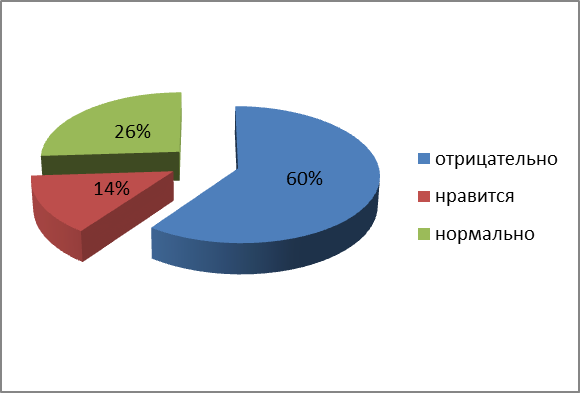 Игры, содержащие сцены убийства и насилия, способны нанести вред детям, у которых только происходит процесс становления личности, а психика очень сильно подвержена воздействию.
Время, проводимое детьми за компьютерными играми:
В 2011-2012 учебном году офтальмологи провели обследование учащихся нашей школы с 1 по 4 классы.
Польза и вред компьютерных игр:
Вывод:
Влияние компьютерных игр на  детей неоднозначно. Компьютер, как и всё, что окружает нас, может быть и полезным, и вредным.
Всё хорошо в меру!
Спасибо
за внимание!